Climate Services Application of Global Campus
Enric Aguilar, 
Center for Climate Change, C3 
Unversidad Rovira i Virgili, Tarragona, Spain
Wish List for the future of education and training for Climate Services
Enric Aguilar, 
Center for Climate Change, C3 
Unversidad Rovira i Virgili, Tarragona, Spain
Commission for Climatology, XVII, ET-HRD
To develop a Basic Instructional Package for Climate Services (BIP-CS) to guide curriculum development and assist in standardizing the education and training on climate services, within the WMO RTC network and at other training centres; 
To finalize the CCl Guidelines for the Assessment of Competencies for Provision of Climate Services, with a focus on learning outcomes, to complement the WMO Guide to Competency (WMO-No. 1205, 2018) climate services area;
Collect input for an open-access repository of climate training course materials and e-courses.
Commission for Climatology, XVII, ET-HRD
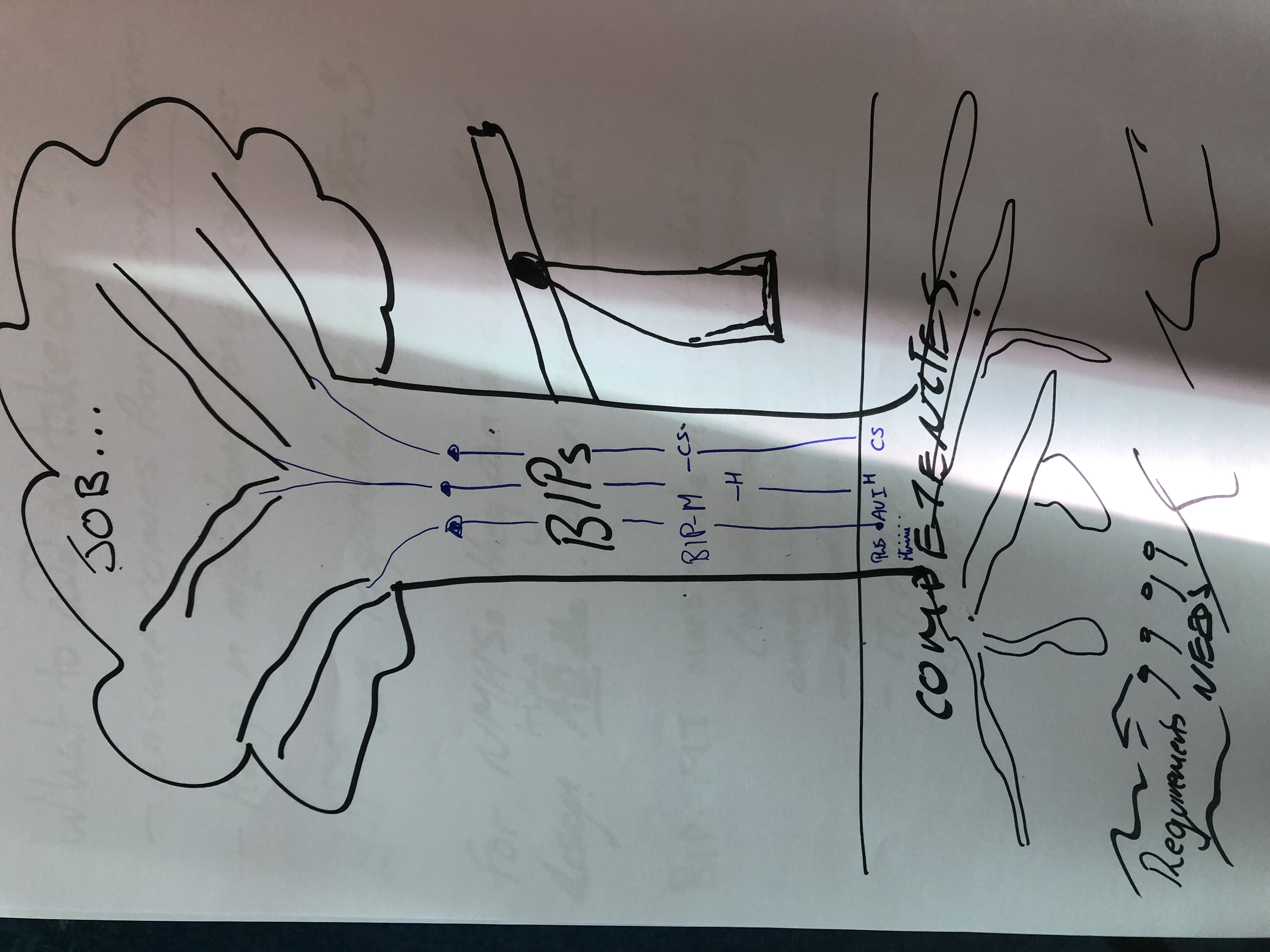 To develop a Basic Instructional Package for Climate Services (BIP-CS) to guide curriculum development and assist in standardizing the education and training on climate services, within the WMO RTC network and at other training centres; 
To finalize the CCl Guidelines for the Assessment of Competencies for Provision of Climate Services, with a focus on learning outcomes, to complement the WMO Guide to Competency (WMO-No. 1205, 2018) climate services area;
Collect input for an open-access repository of climate training course materials and e-courses.
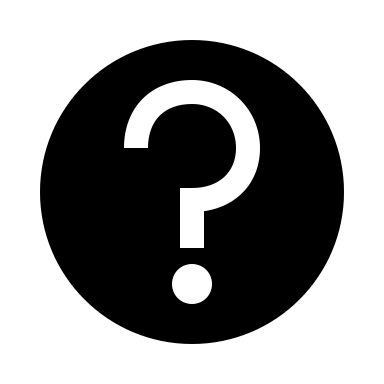 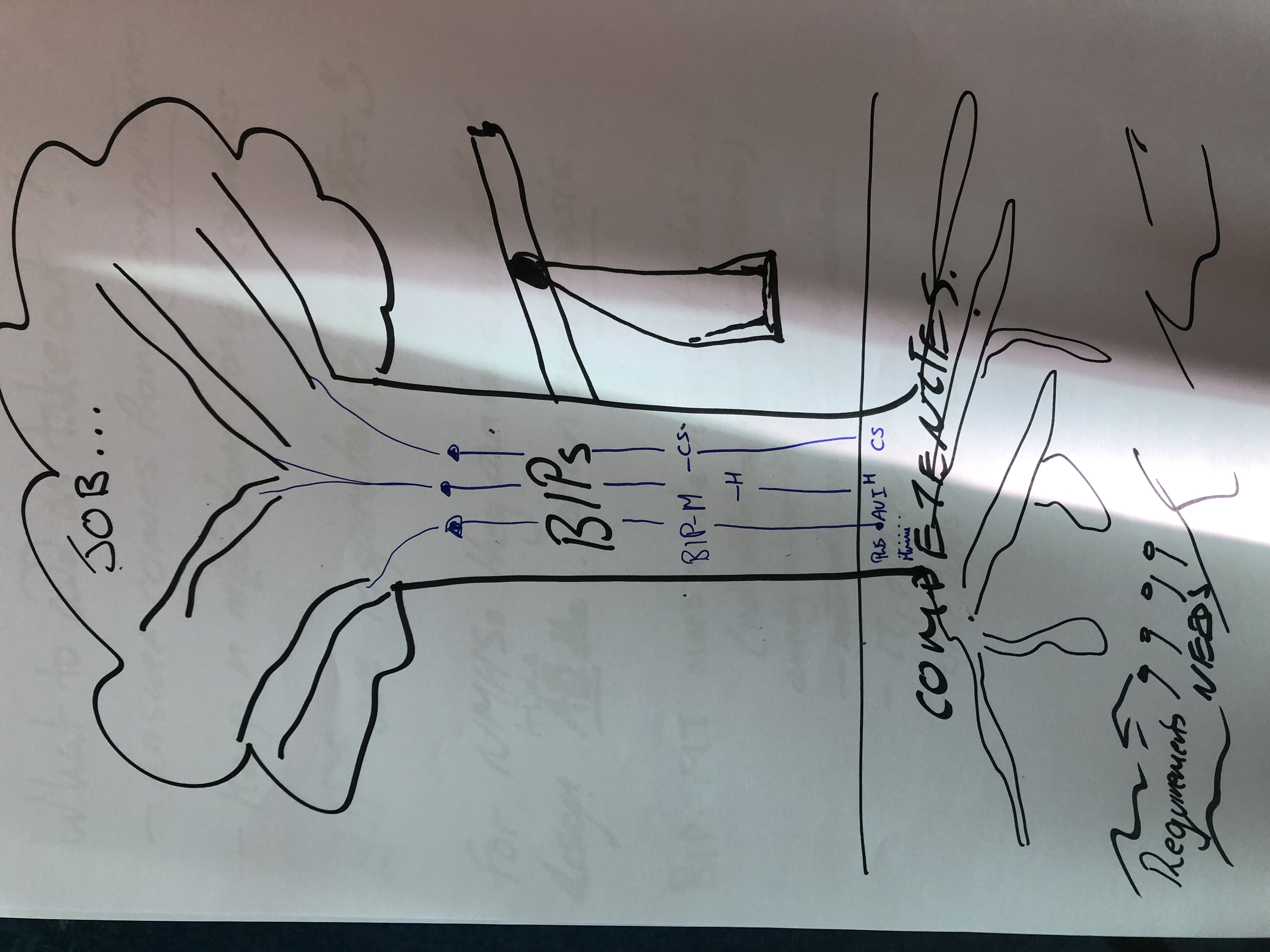 What is Global Campus
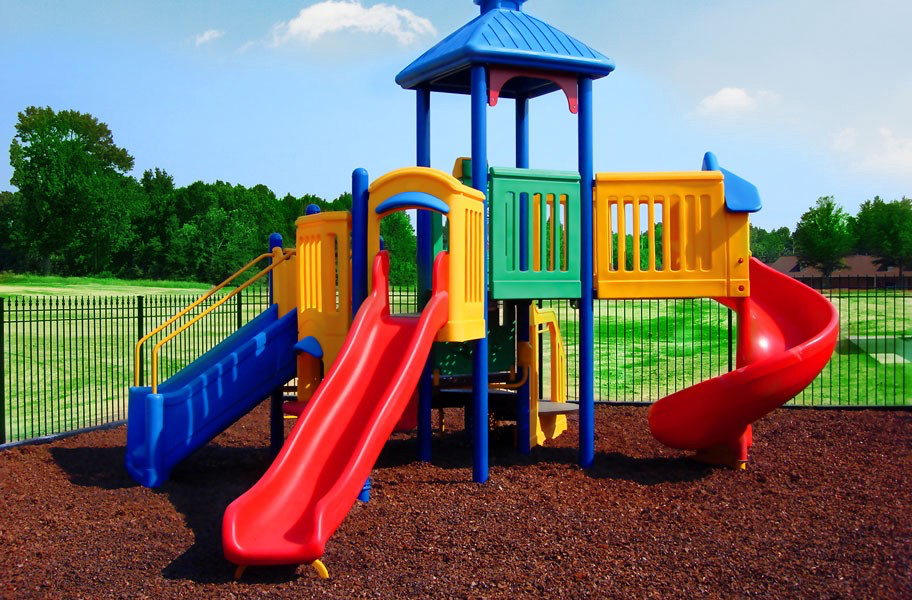 Global Campus is a Playground
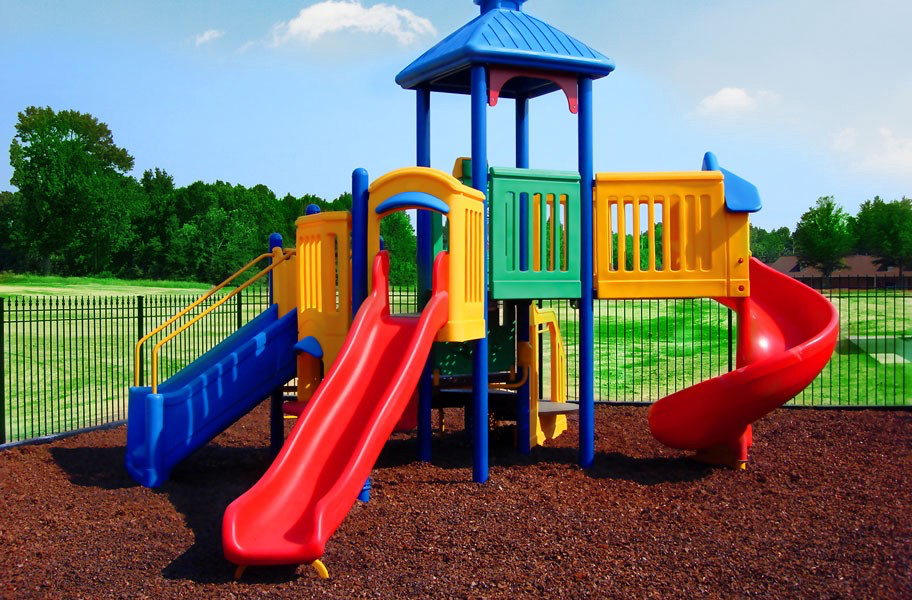 Things you do in a playground
Meet other kids to play with (they will tell you new games and will play along your favorites)
Lend your football (still yours)
Use other kid’s bicycle (still belongs to the other kid)
Help small children (they are building capacities)
Learn from the elder (they are resourceful)
How to contribute to the Global Campus Playground(from WMO Bulletin paper)
CRF-Spain and the Global Campus
ACADEMIA
NMHS
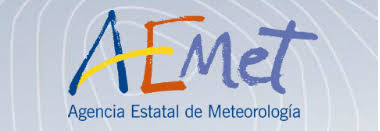 Contribute with materials and academic staff …
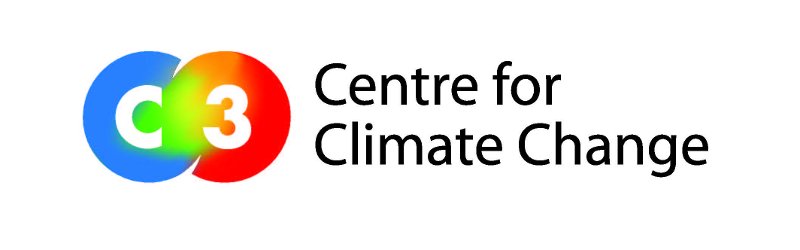 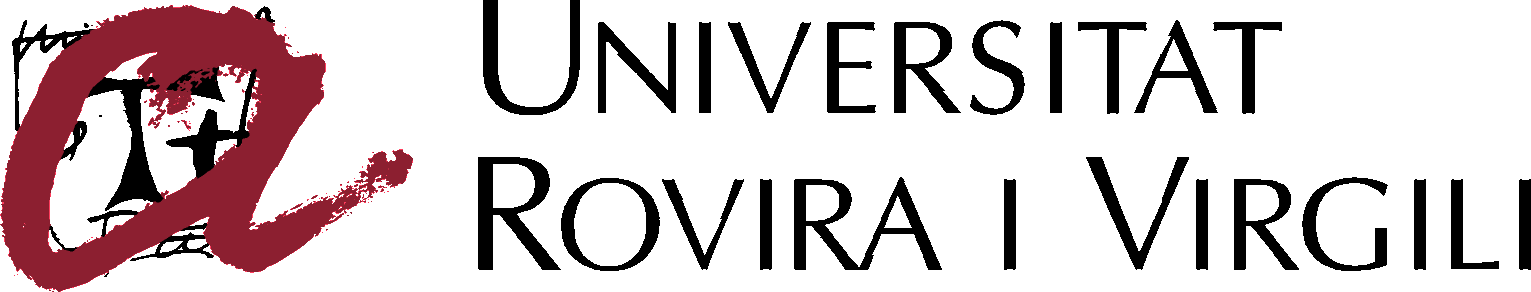 Two weeks TRAINING on climate services adapting and translating into Spanish Météo-France’s “Climatology a Foundation for Climate Services”. Covers all 5 competencies. Face to Face
FORMAL EDUCATION: POST-GRADUATE course on Climate Services. Based on parts of the BIP-CS (as of know in learning outcomes associated to competencies) Distance learning. Targeting Spanish Speaking public
Contribute with materials and academic staff …
Engage & Contribute, Find and Adapt, Multiply, Recognize Achievements, Network, Mobilize Resources
Paper at WMO Bulletin 67(2): Developing Human Resources for Providing Climate Services
ENGAGE ANDCONTRIBUTE
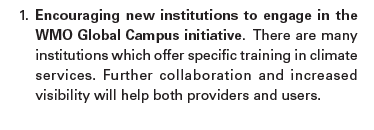 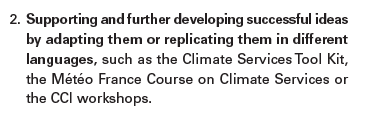 FIND AND ADAPT
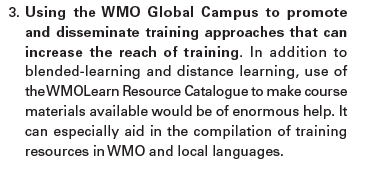 MULITPLY
RECOGNIZE ACHIEVEMENTS
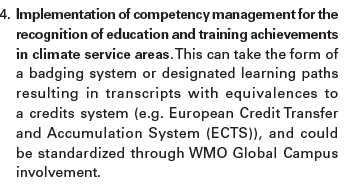 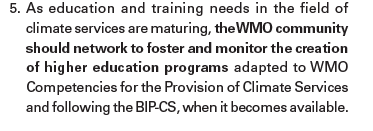 NETWORK
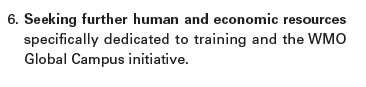 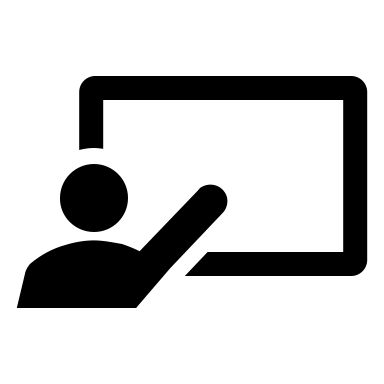 RESOURCE MOBILITZATION
Thanks for your attention. Come and play!